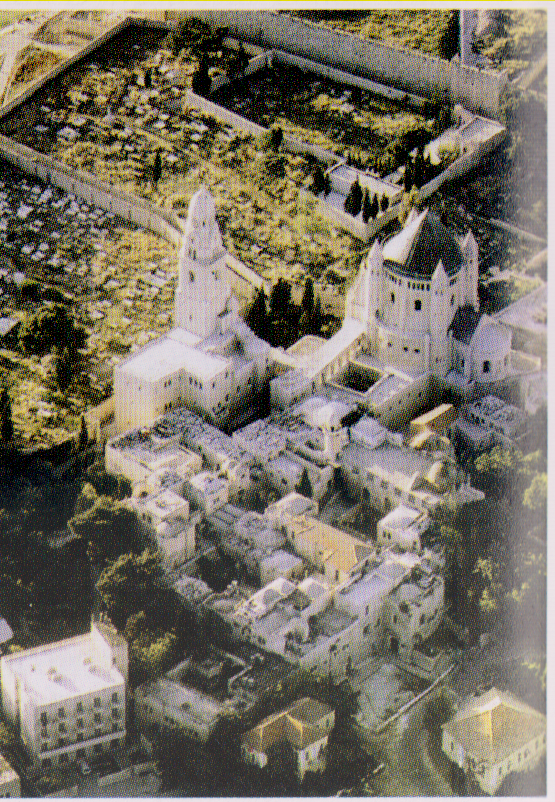 Gerusalemme. Monte Sion, veduta aerea
Gerusalemme, Monte Sion. Abside della basilica dei Benedettini tedeschi di Beuron